STYRKRegionkonferanse, Helse Sør-Øst9.juni 2017
Ass. avd.sjef medisinsk.avd
Sigfrid Stendahl
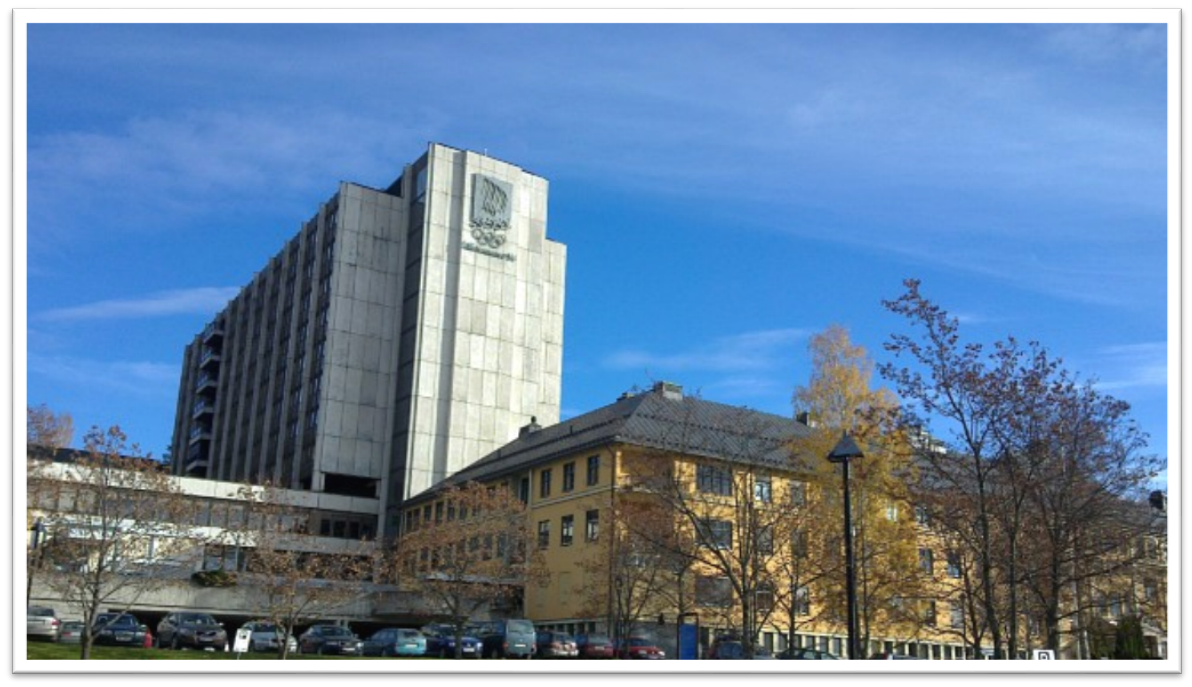 [Speaker Notes: Dette har vært min arbeidsplass i over 30 år.  Lite fantasifullt å ikke bytte arbeidsplass, men sånn er det nå blitt.  Jeg elsker å jobbe i sykehus og det er hus fylt av flotte medarbeidere og en kompetansebedrift
Har nesten ikke hatt en dag hvor jeg har tenkt at her er det dårlig å være, men krevende ja  og slitsomt ja. 
Men, det er et privilegium å kunne ha en arbeidsplass hvor en kjenner at en har en verdi  og det er det jeg skal snakke om i dag!!]
Hvilken verdi har det at jeg går på jobb?
Verdier
Valg
Holdninger og hverdagskultur
Motivasjon 
Hva kan vi få til i praksis?  eks fra Lillehammer
[Speaker Notes: Takk for at jeg får komme hit å snakke om akkurat dette tema. Det opptar meg veldig, og jeg skal nå komme innom følgende temaer, ……….
Det jeg sier er ikke forskningsbasert, men tatt utfra eks medarbeiderus Ta pulsen og erfarings basert læring.  Noe er også hentet fra andre kilder eks H. Syse 
De]
Verdier
Hvorfor har vi verdier?
Verdier er et sett formuleringer som klargjør hva vi tror på (hvordan vi skal handle, hvordan vi skal være)
Verdier er en viktig basis i utviklingen av samspill 
Godt samspill er avhengig av at verdier blir forstått og etterlevd i organisasjonen
[Speaker Notes: Hva betyr verdier for deg?  Brukes nå i mange sammenheng, både i politikken og i debatter osv
Har din avd noen verdier som dere skal jobbe etter?
Henrik Syse  grunnmur verdier  hva når grunnmuren slår sprekker
Hvilken verdi har jobben for deg?    Vi gjør valg hele tiden, også i forhold til jobb   eks når du våker om morningen kan du tenke skal jeg gå på jobb eller bli i senga??  Betyr det fra eller til at jeg kommer på jobb?  Blir jeg savnet og utgjør det noen forskjell?
Å kunne gå til en jobb betyr mye for de fleste av oss, å ha en sikker og god arbeidsplass.  De aller fleste søkte den stillingen du nå innehar,  hvorfor gjorde du det?   Hvis ikke jobben er viktig for deg så kanskje du skulle finne noe annet?  Det er faktisk et valg vi kan ta!!
Hva forventer jeg av livet mitt?  Jobben utgjør så stor del av livet ditt, så jeg tenker ikke skusle bort tiden med en jobb du ikke liker!  Men, hva skal en da gjøre hvis en ikke går på jobb?
Hva gjør du i fritiden?  Påvirker jobben vår
Respekt for hverandre
Være rause med hverandre
Våre valg gjenspeiler våre verdier
Kongens tale på sommerfesten!!
Menneskeverd, menneskesyn   Bent Falk «Slik vi betrakter et menneske, slik behandler vi det også»     Ingen mennesker er like, men alle er like mye verdt.  Tar for gitt at vi har et felles menneskesyn!!
Ingen mennesker er like, men alle er like mye verdt
Tar for gitt at vi har et felles menneskesyn

Bent Falk sier «slik vi betrakter et menneske slik behandler vi det også»]
Verdier fortsetter
Kvaliteter 
–Åpenhet ,ærlighet, helse, respekt … 
Aktiviteter 
–Det vil liker å gjøre 
Personer og ting 
–Barn, bil, penger ….. 

Moralske verdier (Dygd) 
Kvaliteter, egenskaper eller kjennetegn ved relasjoner og handlinger tilpasset samtiden.
[Speaker Notes: Forskjell på moral og moralisme
Hva er den største verdien i livet ditt. Jfr Per Fugli er det deg selv
Har du det ikke bra med deg selv vil det påvirke både det private og jobb

Hvis du spør deg selv om hvilke verdier du ikke kan klare deg uten ser vi de tydeligere]
Helseforetakets verdier
Omsorg
Tilstedeværelse
Trygghet
Verdibasert ledelse, hva vil det si?
Ledelse er et etisk prosjekt
Arbeidsglede fremmer moralsk praksis- og omvendt
Systematisk verdiarbeid og kulturutvikling reduserer sykefraværet, humanitet fremmer kvalitet og det lønner seg – også økonomisk 
Være glad i mennesker!
[Speaker Notes: Hva har dette med tittelen på mitt foredrag?  Jo, den leder stilen du velger vil gi utslag på om du får medarbeidere som trives og gleder seg til å gå på jobb
Hva tenker du når du ser dette ordet,  vi snakker lite om verdibasert ledelse, og hva innebærer det?
Det er de ansatte som er verdibærerne, og som skal realisere endringer

Trygghet står ofte i mål for avd.  Vi skal ha et trygt arbeidsmiljø  Men hva er det??
Hvordan oppnår vi trygghet og hvordan gjenspeiles det i din avd+
Hva kjennetegner en trygg arbeidsplass?

En god leder må være glad i mennesker og trives med menneskeorienterte oppgaver . Godt lederskap handler mye personen, lederens visjoner og verdier, personlighet, personlig leseforståelse, leder stil og relasjonelle lederegenskaper. Personfaktoren i lederskap er svært avgjørende da lederen i sin personmakt har en særlig innflytelse på andre menneskers hverdag, trivsel og arbeidsglede.  Noen kan utdannes og dannes til gode ledere, andre burde aldri få prøve seg]
Holdninger og hverdagskultur
Lederen som kulturbygger
Verdibasert lederskap er menneskeorientert
[Speaker Notes: Å lede en avdeling er å lede mennesker, og å lede mennesker er å lede holdninger og verdier
En verdibasert og verdibevisst leder setter alltid mennesker og verdiene først  de ansatte er verdibærerne
Når de ansatte trives gjør de en bedre faglig jobb.  Her lærer vi derfor trives vi er en veldokumentert mulighet   Ikke ta bort fagdager osv 




Her kommer jeg også inn på tilbakemeldingskultur
Vi preger alle vårt arbeidsmiljø med våre holdninger = avd. kultur   Det «sitter noe i veggene» på mange arbeidsplasser  «Rosa elefanter» er ofte gamle uoppgjorte konflikter.  Finne god og ærlige kommunikasjonsformer som får de usagt opp gjennom en god prosess
Har dere en sunn eller usunn kultur?
Den holdningen du inntar når du kommer på jobb eks mandag morgen påvirker de øvrige kolleager
En person sin sure kommentar kan ødelegge en ellers fin start på uka!
 og så er det også motsatt, de som hilser og spør om hvordan eks har helgen vært?  (kommer mer tilbake til dette litt senere)]
Holdninger
Består av både tanker, følelser og handlinger 
Tilegner vi oss gjennom erfaring og samvær med andre, bevisst og ubevisst 
Blir påvirket av menneskene og miljøet rundt oss. 

Holdninger kan være positive eller negative og våre holdninger påvirker oppførselen vår
[Speaker Notes: Holdninger er også basert på de verdier vi har med oss, hvilket miljø  kommer vi fra.  Vi er faktisk et produkt av arv og miljø som da preger våre holdninger
Dere fikk umiddelbart et inntrykk av!  Det skal ca 20 sek til for å danne seg et inntrykk av en annen person  Men, du verden så lang tid det kan ta å rette opp det inntrykket hvis det ikke var bra

Hva er det vi signaliserer, vårt kroppsspråk]
Tilbakemeldingskultur
Hvordan håndterer vi og takler vi tilbakemeldinger? 
Hvordan gir vi hverandre tilbakemeldinger? 
Når vi får tilbakemeldinger på at vår praksis ikke er som den bør 
Når en ansatt opptrer slik en ansatt ikke bør 
Å snakke til og ikke om 
Hva sier vi til hverandre og om hverandre 
Hvordan omtaler vi pasienter og pårørende? 
Hva snakker vi om i rapporten eller på pauserommet?
[Speaker Notes: Når du får en tilbakemelding, hvordan tar du den?
og hvor vanskelig er det å gi en tilbakemelding

Ris og ros
Ta leder eller en medarbeider på fersken i å si noe pent om en annen

En tilbakemelding har større effekt når en kollega gir det enn når en leder sier ifra  (forskningsbasert)]
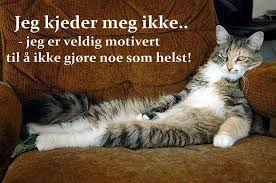 Motivasjon
Indre motivasjon
Motivasjon for selve oppgavene og jobben man har 
Oppleve dem som meningsfulle, lystbetonte,interessante m.m
En rekke godt dokumenterte positive effekter
[Speaker Notes: Kan ikke noe motivere meg?   Lederens jobb  er å sørge for å skape et arbeidsmiljø hvor medarbeiderne er i stand til å motivere seg selv!!J  jeg skal si noe om tre typer motivasjon
Motivasjon i sin enkleste form er den energien som skal til for å skape handling.  Det er det som får deg opp om morningen og beveger deg gjennom dagen 
Vi kan skille mellom den autonome motivasjon og kontrollert motivasjon]
Autonom og kontrollert motivasjon:
Autonom motivasjon er basert på selvbestemmelse, valgfrihet og lyst til å utføre en oppgave
Kontrollert motivasjon er motivasjon som springer ut av forpliktelse, press og en følelse av å bli kontrollert
[Speaker Notes: Den autonome, selvbestemte motivasjon er det som gir de neste resultater, (det viser mange studier)  Denne type motivasjon gjør at vi blir mer utholdende, mer fleksible og kreative, vii er interessert i oppgavene og liker det vi gjør. Vi trives bedre, den psykiske helsen vår blir bedre og vi utvikler til og med bedre relasjoner til folk rundt oss. Leverer bedre resultater når vi bedriver selvstendig problemløsning
Kontrollert motivasjon er det motsatte/kontrasten]
Motivasjon fortsetter:
2 Prososial motivasjon
Motivasjon til å gjøre noe nyttig for andre og bidra til at andre når sine mål – eks kollegaer eller pasienter
En rekke godt dokumenterte positive effekter
[Speaker Notes: Typisk for deres yrke, og her kommer deres yrkesstolthet inn.  Er du stolt over den jobben du har, kjenner nytte verdig i et samspill med flere så vil du oppleve en prososial motivasjon
Indre motivasjon gjør noe fordi det er morsomt og interessant]
Motivasjon fortsetter:
3. Ytre motivasjon:
Motivasjon som ikke er knyttet til jobben/oppgavene, men til belønninger og ytre faktorer, som lønn, bonus, goder,status etc
En rekke godt dokumenterte negative effekter, spesielt over tid
[Speaker Notes: Så her vil det over tid ikke gi motivasjon selv om lønnen går opp 
Straff, tidsfrister, evaluering og konkurranse har negativ effekt på motivasjon]
Noen sitater:
«tilhørighet, meningsfull jobb»
«ønsker å bidra i et miljø der jeg blir hørt pga min kunnskap, humør og at jeg er jeg»
«god ledelse, gode kollegaer, positiv stemning»
«blir respektert for den jeg er»
« jobben er meningsfull»
«får tilbakemeldinger, eks takk for god hjelp»
[Speaker Notes: Sitater hentet fra en avd som jobber med tilstedeværelse og miljøet  undervisningsdager  Hvordan videreutvikle en lærings- og delingskultur på arbeidsplassen?
Pga lav scor på Ta pulsen  spørsmålet var sånn: opplever du å få tilbakemelding på den jobben du utfører?
Jobben gir meg utfordringer, og mestringsfølelse
Få lov til å gøre avdelingen og sykehuset best mulig
Møte kolleger, være sosial, gleder meg til å møte folk
Gleder meg til å gå på jobb, når samarbeidet er bra
Føler meg inkludert, det er et godt miljø
I det senere har jeg og kanskje alle blitt sett siden dette har vært et fokus, alle hilser
Jeg har en god leder som ser meg, og som jeg kan snakke med
Gjør så godt jeg kan for at 11A skal være den beste avd på hele sykehuset]
Måleindikatorer:
Det gir meg energi å arbeide med oppgaver som kan være til nytte for andre
Jeg liker å arbeide med oppgaver som kan være til nytte for andre
Jeg foretrekker å arbeide med oppgaver som gjør at jeg kan gjøre noe godt for andre
Jeg gjør mitt beste når jeg arbeider med en oppgave som bidrar til at andre får det bedre
Det er viktig for meg å ha muligheten til å bruke min kompetanse til å gjøre noe som kan være til nytte for andre
[Speaker Notes: Disse måleindikatorene er brukt i en kartlegging på arbeidsmiljøet og betydningen av å ha en jobb  Indre motivasjon!!]
Forventninger
Hva kreves egentlig av meg i min jobb?
Hva blir jeg etterspurt på, og blir jeg egentlig spurt om noe?
Blir jeg sett?
[Speaker Notes: Ta inn Ta pulsen    medvirkning,  gleder jeg meg til å gå på jobben,  er jeg stolt av arbeidsplassen min
Medarbeidersamtale
Stillingsbeskrivelse

Hva med surpomper på jobb!!    Kroppsspråk  hva signaliserer jeg når jeg kommer inn på vaktrommet en mandag morgen  Sier du endelig mandag!!   Eller uff her ser det ut som det er mye å gjøre med en nedover munn!!
Energi er et morsomt begrep å reflektere over  Tenk etter hvem gir og hvem suger energi!  Og hva kan du gjøre med en som konstant gir deg energi lekkasje 
Akseptere at vi er forskjellig og hurra for mangfoldet.  Og vi skal jo ikke være verdens beste venner på jobb og ikke trenger vi å ha det så fryktelig koselig heller?   Derimot skal vi ha gode systemer, god leder og oppleve medansvar og respekt for hverandre  Alle skal jo ikke tenke eller være som meg!   Det vil medføre stagnasjon og lite fremdrift  
Hva skjer når det er sprik mellom mine forventninger og dine?
Har jeg den rette kompetanse  ansvar, alle liker å få ansvar og ta ansvar
Forventningspresset   les koht]
Roller
Viktig at vi har fokus på vår rolle og ikke bekymrer oss over oppgaver andre skal utøve, eks ledelsen
[Speaker Notes: Energilekkasje   vi tar ofte på oss]
Eksempel fra Lillehammer sykehus
Opprettet refleksjonsgrupper i nesten alle avdelinger
Avdelingen har sin ressursperson som «styrer» refleksjonstimen
[Speaker Notes: Refleksjon er ikke det samme som veiledning.  
Startet som et prosjekt KLP  og AMU]
Hva er refleksjon?
Begrepet refleksjon betyr tilbakeblikk ettertanke eller overveielse 
Verbet å reflektere betyr å overveie, tenke over, svare, reagere 
Å være bevisst på egne holdninger, tanker og følelser i møte med andre mennesker

... Å speile seg selv
[Speaker Notes: Vi reflekterer hele tiden
Her har vi satt det i system/plan]
Hvorfor refleksjon
For når Man er en Bjørn med Bare Liten Forstand, og Man tenker på Ting, så er det ofte at Tingen kjennes mye lurere ut når den er inni deg enn når den kommer ut og andre kan se på den ”
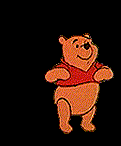 Betydningen av refleksjon?
Å tørre og stille spørsmål ved egen praksis hjelper oss til å forbedre praksis 

Refleksjon er nødvendig for å høyne faglig kvalitet og sikre at brukere/pårørendes behov blir godt ivaretatt 

Refleksjon hjelper oss til å oppdage og tenke nytt! 

Finne alternative måter å handle og samhandle på i vanskelige situasjoner
[Speaker Notes: Refleksjon bidrar til et lavere sykefravær
«kle» av seg jobben når en går fra jobb
H.Syse sier at det er helt nødvendig med refleksjon ( blir det sprekker i grunnmuren må det aksjoneres)
Tiden kan bli vår fiende, hvis vi ikke tar tak ,  leder
Hva tar vi opp i refleksjon

Gode etiske verktøy i travle praksiser bør ikke være tidkrevende. 
Åpnende «nøkler» kan være et ord, et etisk begrep, en verdi en dyd, en norm, en kort setning, et lyrikksitat, et personlig inntrykk, en reaksjon, en sansing
Du kan åpne ved å si «velkommen , del et innrykk,  eller du kan si et ord  meldeplikt, eller mot eller arbeidsglede

kortstokk]
Suksesskriterie
FORANKRING OG LEDELSE 
Tilretteleggende ledelse, organisering og planlegging er avgjørende!
[Speaker Notes: Sykehuset skal være et LEAN sykehus= forbedringsarbeid = refleksjon]
Skriftlig plan:
HVEM: Antall deltakere, gruppas sammensetning / tverrfaglighet, fast gruppe, eller de som er på jobb? Skal leder delta? Hva med medarbeidere som ikke vil - men som kan trenge det? 

HVORDAN/HVA: Innhold, agenda, metode(r). Forberedelse eller ikke fra deltakerne? Hva skal vi snakke om? Kjøreregler? 

Styrt refleksjon med tema eller ordet fritt? 
HVOR: Sted er avgjørende. Sørg for at det ikke er avbrudd, tenkt igjennom sted opp mot metode. Hvordan skal deltakerne sitte?
Skriftlig plan fortsetter
MÅL: Hva er avdelingens mål for refleksjonstiden? Avklar 
forventninger! Plan for evaluering? 
HYPPIGHET: Regelmessighet: ukentlig, hver 14. dag, en gang i måneden?

Tidsperiode/antall ganger? 
TIDSRAMME: Bør være fast. Ikke sett av for lang tid! Kvaliteten er viktigst. Anbefaler 30 min – 60 min 

LEDELSE: Ledelse av tiden må være avtalt og tydelig
Hvordan finner vi tid til det?
Refleksjon trenger ikke ta lang tid – ikke gjør det for vanskelig
Etablere ny møteplass eller benytte allerede eksisterende møteplasser?
Eksisterende møteplasser – hva snakker vi egentlig om?
Sett fokus for eksempel i en rapport  eller personalmøte
- morgenrefleksjon, refleksjonslunsj
- bruk yrkesetiske retningslinjer
- velg et tema
- personalet tar opp sine spørsmål/pas historier/case
- « etikk håndboka»  gir praktiske og praksisnære eksempler
[Speaker Notes: Hvordan snakker vi i tlf
Møte med pas!
Begreper, hva betyr de for oss i våre handlinger?]
Å lede til refleksjon
Å ha en plan for tiden
Å forankre refleksjonstiden og planlegge sammen med leder
Bruk verktøy – bli kjent med noen og gjør de til dine egne
Lær deg noen spørsmålsformuleringer
Den som leder tiden har ikke svarene, men er en ressurs for at gruppa skal reflektere sammen
[Speaker Notes: Ressursperson i hver avdeling som leder refleksjonsgruppen må være på plass.  Trenger ikke å ha veilederutdanning, men ha et spes ønske og interesse. Være noe systematisk og strukturert er en fordel.]
Etikk i praksis
Det handler om de mange enkeltvalg som gjøres hver dag i praksis, og hvordan den enkelte medarbeider bør handle for å gi best mulig helsehjelp og ivareta utsatte brukeres integritet, verdighet og behov for trygghet
Takk for oppmerksomheten!!